Tidy up the Beach
Biosphere big sing
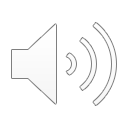 Taking a walk at the seaside, I can see treasures galore
Pebbles and seaweed and seashells
So many things to explore
But wait what’s that, A plastic straw? 
What’s that doing on the shore?
Coffee cups, a bottle top, plastic bags, this has to stop!
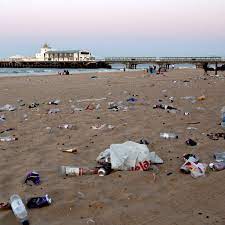 It’s time to tidy up the beach, make it clean once more
It’s time to pick up all the waste that’s washed up on the shore
Making a difference, taking the lead,
Some time and care is what our beaches need.
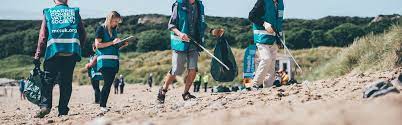 Taking a walk at the seaside, first I will need to collect
Bin bags and buckets for rubbish, strong shoes and gloves to protect
Then I’ll pick up that plastic straw, and all the rubbish on the shore
Coffee cups, a bottle top, plastic bags, this has to stop!
It’s time to tidy up the beach, make it clean once more
It’s time to pick up all the waste that’s washed up on the shore
Making a difference, taking the lead,
Some time and care is what our beaches need.
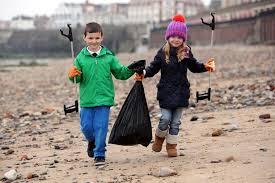 It’s time to tidy up the beach, make it clean once more
                                                   It’s time to pick up all the waste that’s washed up on the shore
                                            Making a change, taking good care, is what our beaches need.
                                              Making a change, taking good care, is what our beaches need.
It’s time to tidy up the beach, make it clean once more
It’s time to pick up all the waste that’s washed up on the shore
Making a difference, taking the lead,
Some time and care is what our beaches need. 
Making a difference, taking the lead,
Some time and care is what our beaches need.
Rehearsal Slides
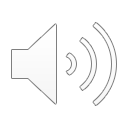 Taking a walk at the seaside, I can see treasures galore
Pebbles and seaweed and seashells
So many things to explore
But wait what’s that, A plastic straw? 
What’s that doing on the shore?
Coffee cups, a bottle top, plastic bags, this has to stop!
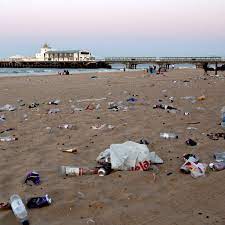 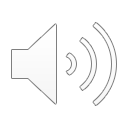 It’s time to tidy up the beach, make it clean once more
It’s time to pick up all the waste that’s washed up on the shore
Making a difference, taking the lead,
Some time and care is what our beaches need.
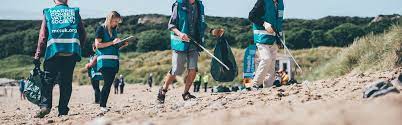 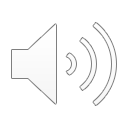 It’s time to tidy up the beach, make it clean once more
                                                   It’s time to pick up all the waste that’s washed up on the shore
                                            Making a change, taking good care, is what our beaches need.
                                              Making a change, taking good care, is what our beaches need.
It’s time to tidy up the beach, make it clean once more
It’s time to pick up all the waste that’s washed up on the shore
Making a difference, taking the lead,
Some time and care is what our beaches need. 
Making a difference, taking the lead,
Some time and care is what our beaches need.
Backing Track slides
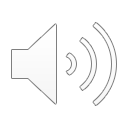 Taking a walk at the seaside, I can see treasures galore
Pebbles and seaweed and seashells
So many things to explore
But wait what’s that, A plastic straw? 
What’s that doing on the shore?
Coffee cups, a bottle top, plastic bags, this has to stop!
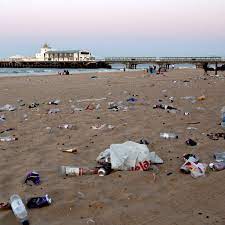 It’s time to tidy up the beach, make it clean once more
It’s time to pick up all the waste that’s washed up on the shore
Making a difference, taking the lead,
Some time and care is what our beaches need.
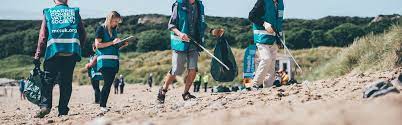 Taking a walk at the seaside, first I will need to collect
Bin bags and buckets for rubbish, strong shoes and gloves to protect
Then I’ll pick up that plastic straw, and all the rubbish on the shore
Coffee cups, a bottle top, plastic bags, this has to stop!
It’s time to tidy up the beach, make it clean once more
It’s time to pick up all the waste that’s washed up on the shore
Making a difference, taking the lead,
Some time and care is what our beaches need.
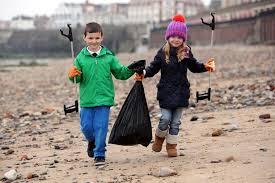 It’s time to tidy up the beach, make it clean once more
                                                   It’s time to pick up all the waste that’s washed up on the shore
                                            Making a change, taking good care, is what our beaches need.
                                              Making a change, taking good care, is what our beaches need.
It’s time to tidy up the beach, make it clean once more
It’s time to pick up all the waste that’s washed up on the shore
Making a difference, taking the lead,
Some time and care is what our beaches need. 
Making a difference, taking the lead,
Some time and care is what our beaches need.